22.02. 2006.a.
2
BALTIC VIANCO TRADING OÜ
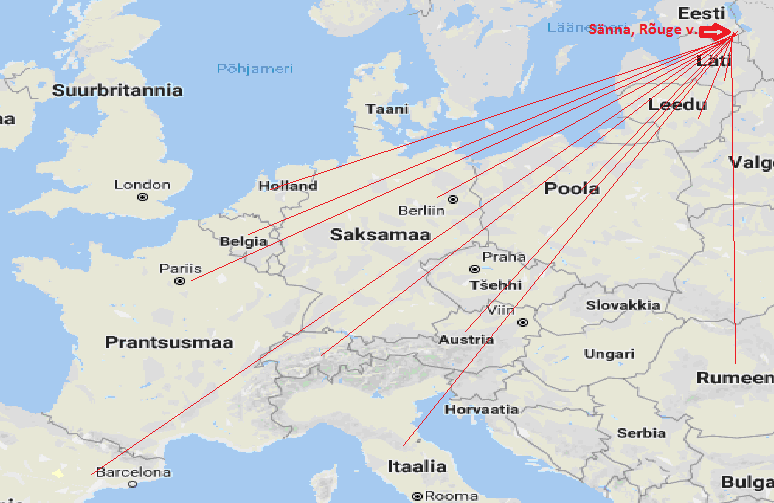 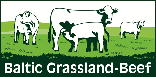 Board meeting 20.04.2023
                                                                                                                                                                                                                                       3
BALTIC VIANCO TRADING OÜ
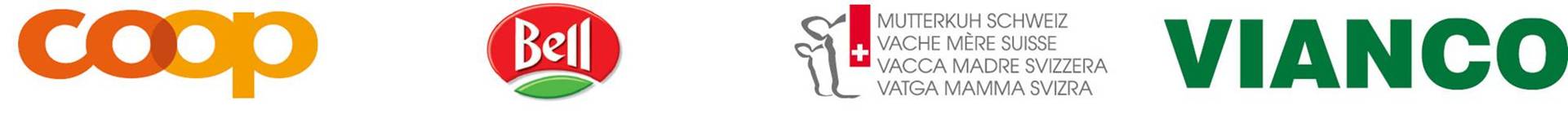 4
BALTIC VIANCO TRADING OÜ
Konku
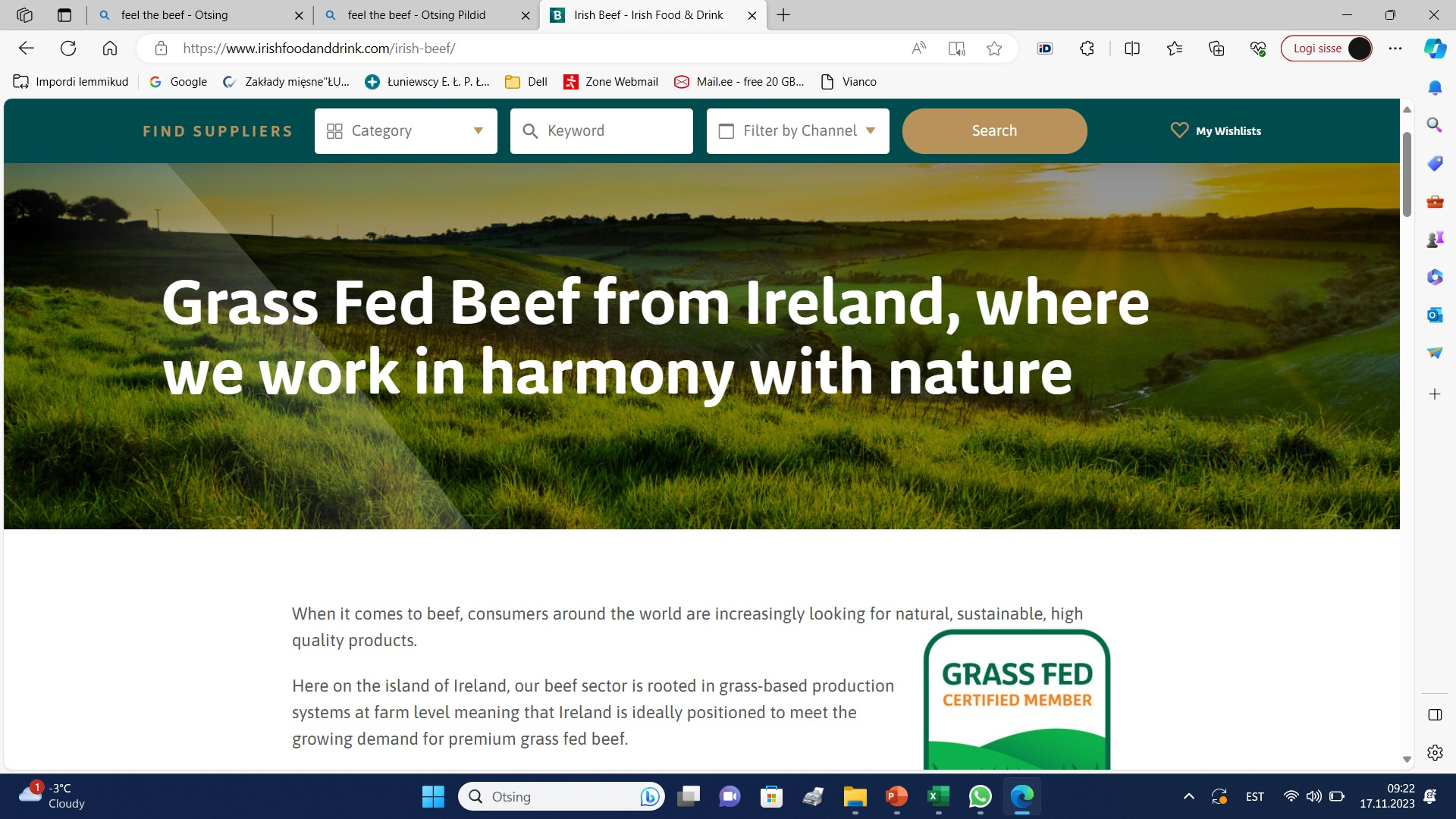 5
BALTIC VIANCO TRADING OÜ
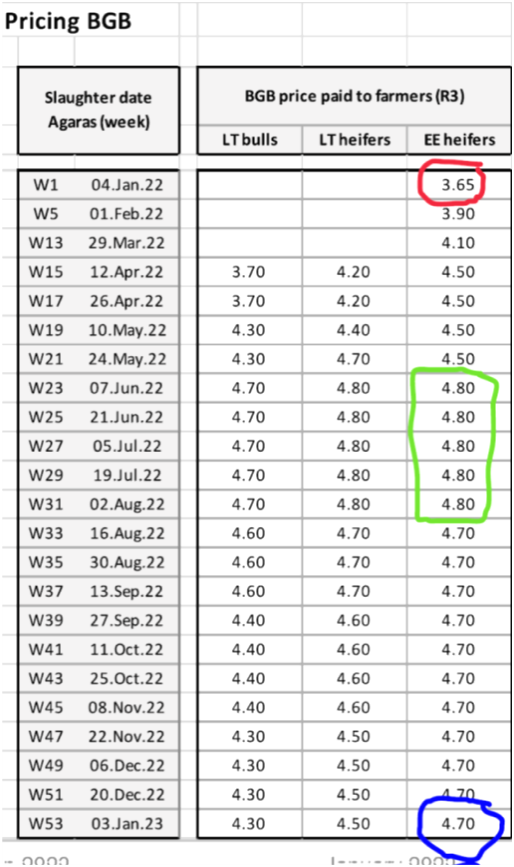 Mahe-/tavakarjade lehmikud, härjad pullid alla 24 kuu
6
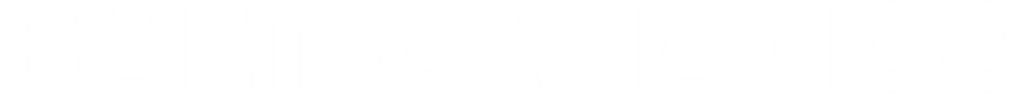 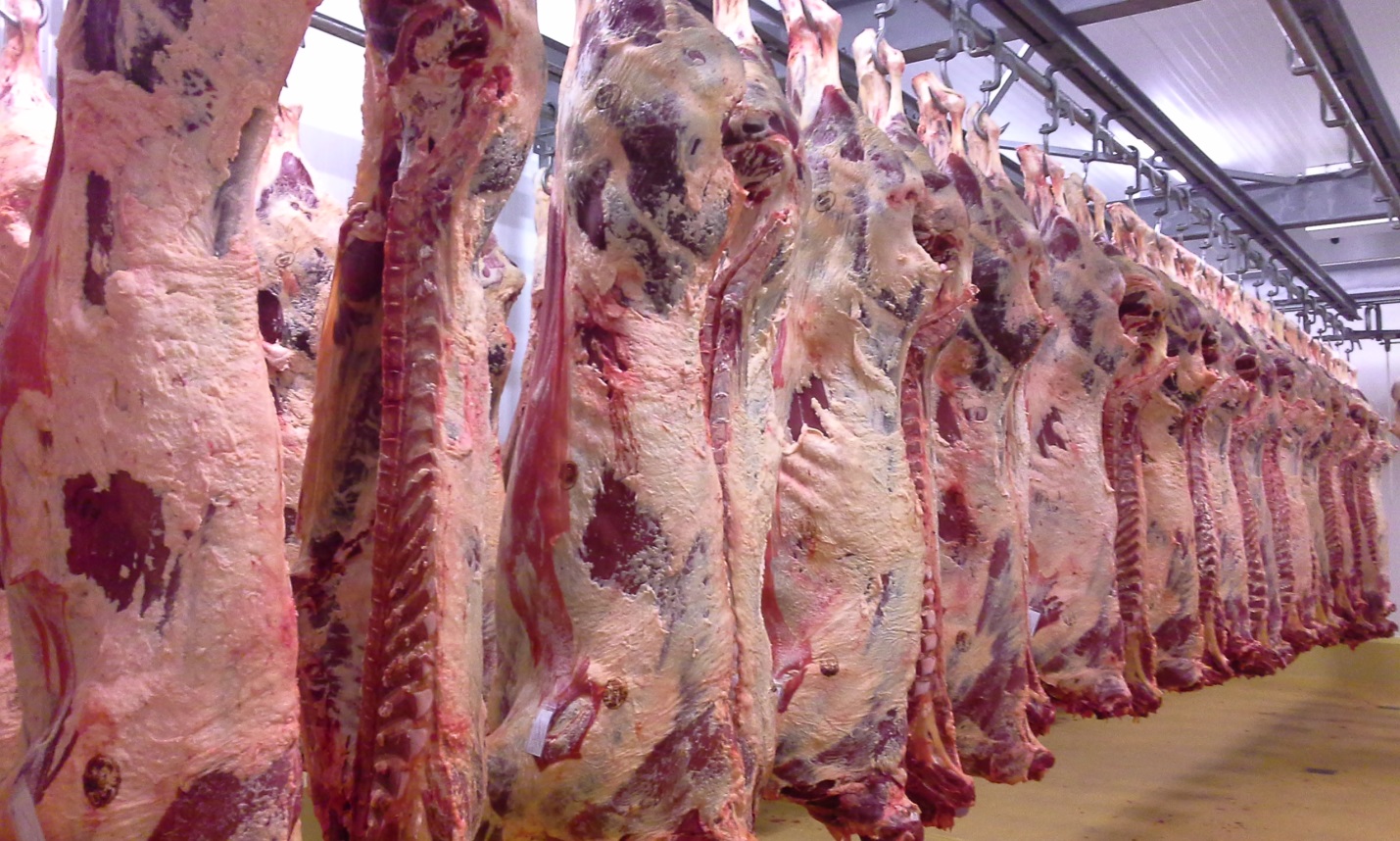 Tapaveised
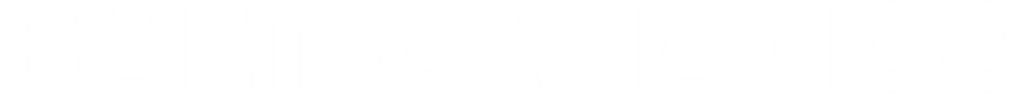 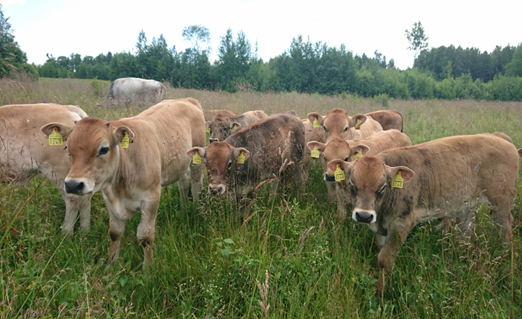 Nuumaveised
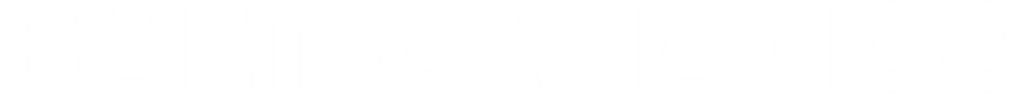 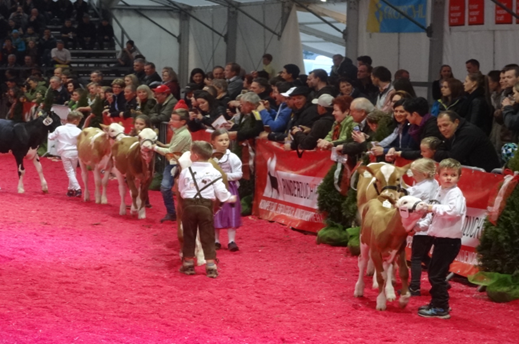 Tõuloomad
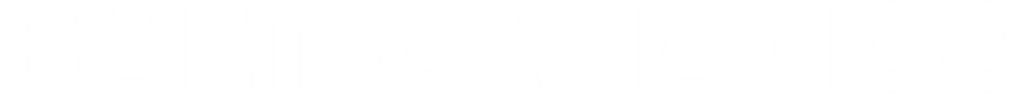 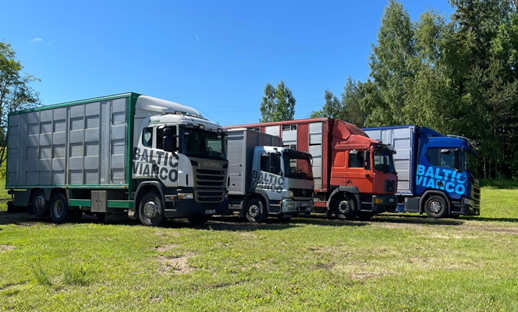 Loomade transport
BALTIC VIANCO  OÜ
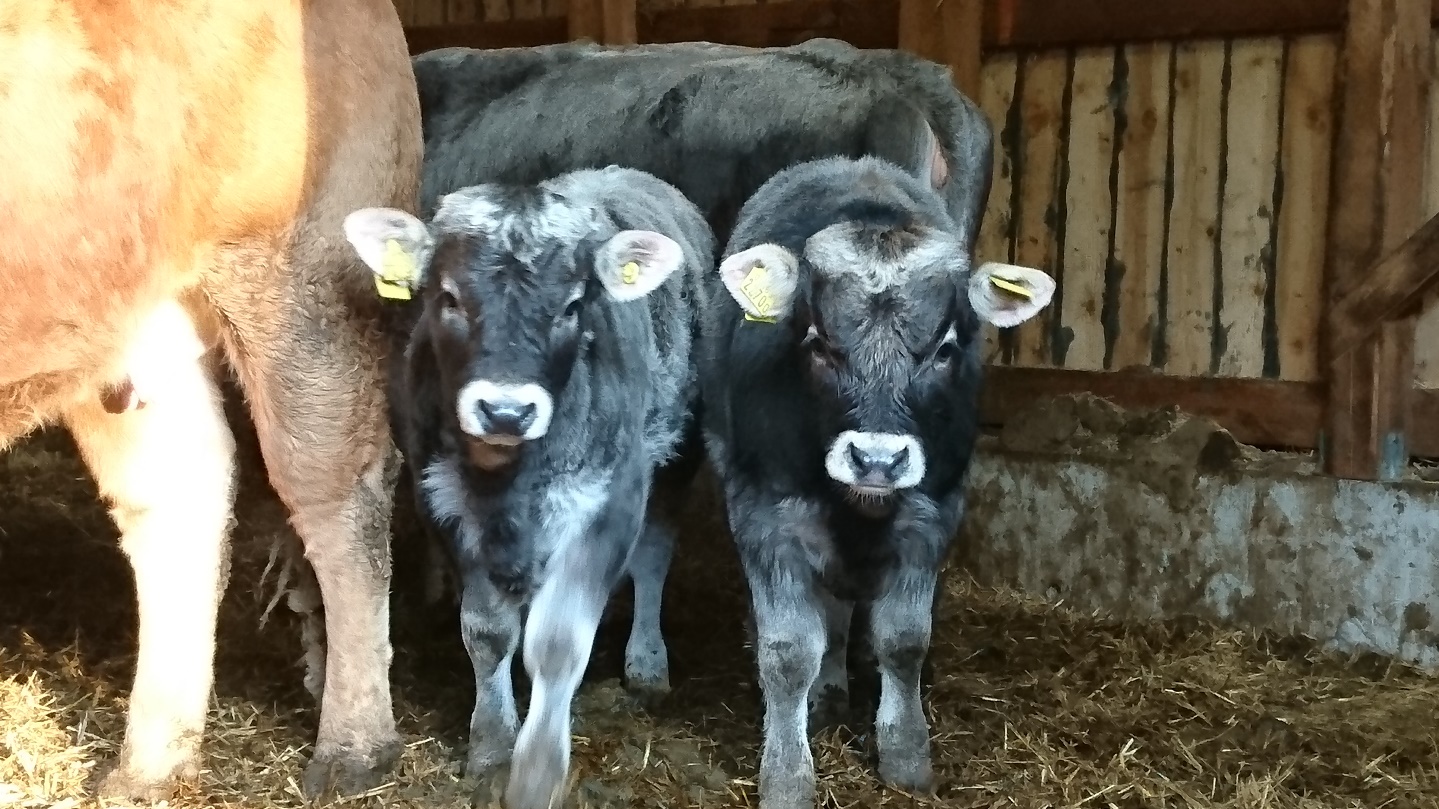 Tänan tähelepanu eest!
Edu ettevõtmistes!
11